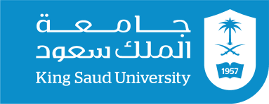 Endocrine Physiology Physiology of the pancreas and Insulin
Dr. Ahmed Alsabih
Dr. Manan Alhkbani
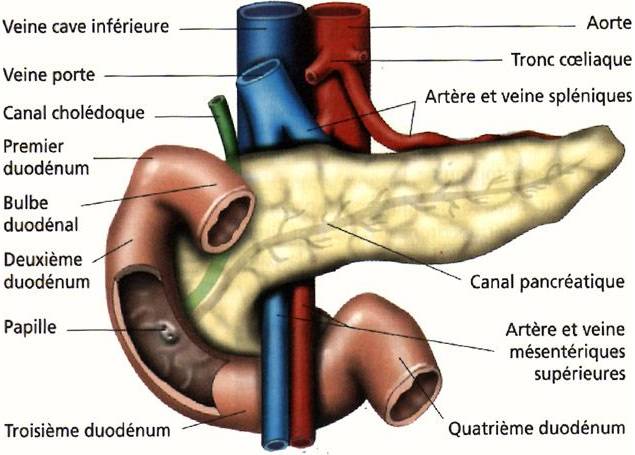 Pancreas
A triangular gland, which has both exocrine and endocrine cells, located behind the stomach 
Strategic location
Acinar cells produce an enzyme-rich juice used for digestion (exocrine product)
Pancreatic islets (islets of Langerhans) produce hormones involved in regulating fuel storage and use.
The Endocrine Pancreas
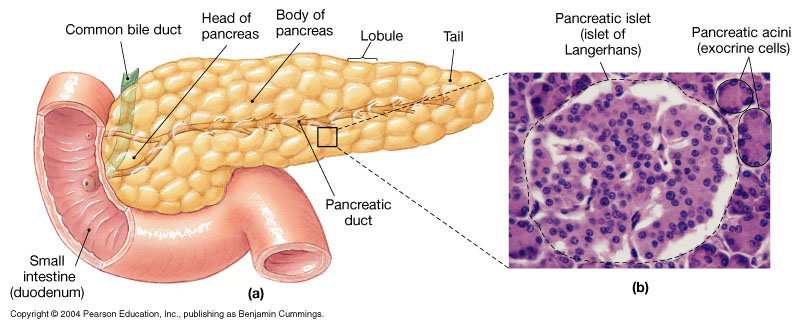 Islets of Langerhans
1-2 million islets
Beta (β) cells produce insulin (70%) 
Alpha (α) cells produce glucagon (20%)
Delta (δ) cells produce somatostatin (5%)
F cells produce pancreatic polypeptide (5%)
Islets of Langerhans
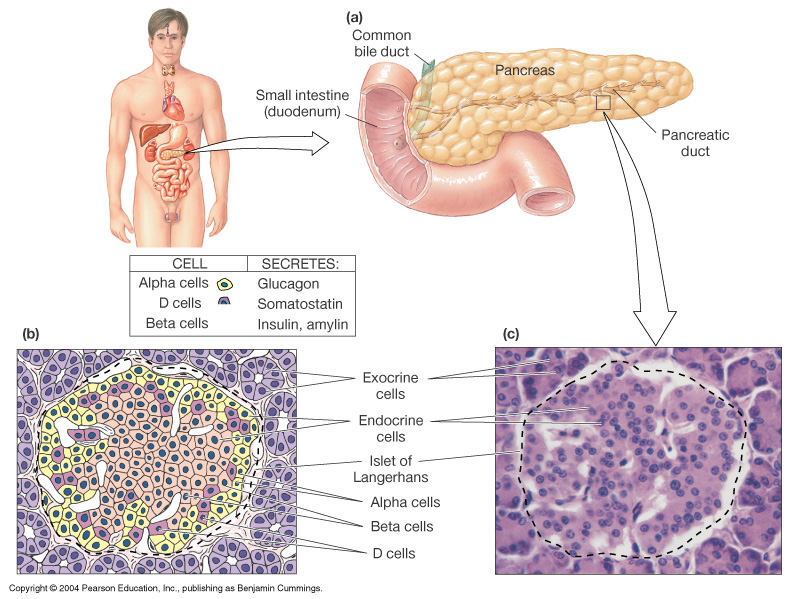 Insulin
Hormone of nutrient abundance
A protein hormone consisting of two amino acid chains linked by disulfide bonds
Synthesized as part of proinsulin (86 AA) and then excised by enzymes, releasing functional insulin (51 AA) and C peptide (29 AA).
Has a plasma half-life of 6 minutes.
Insulin Structure
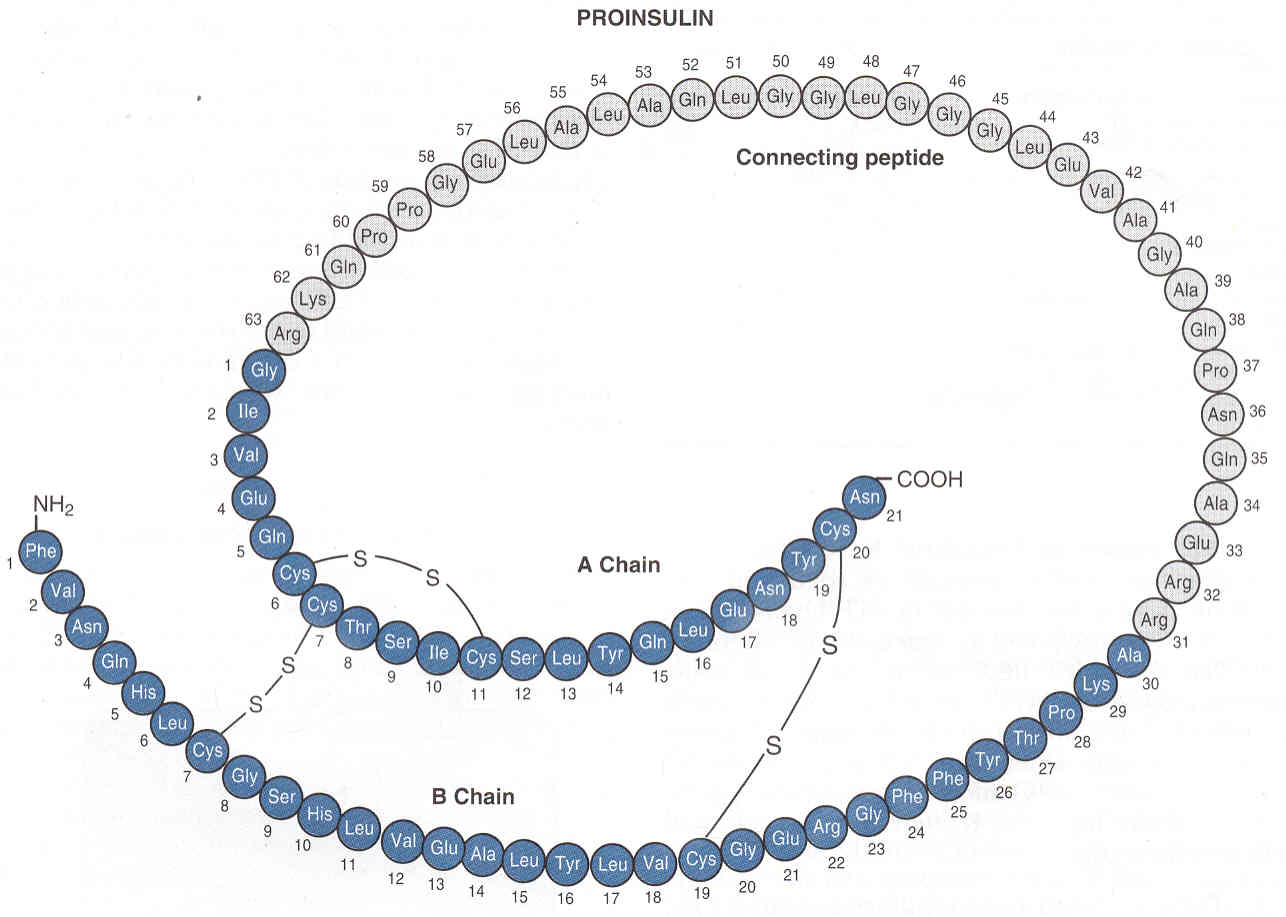 Insulin Synthesis
DNA (chromosome 11)  in β cells 

 mRNA

Preproinsulin (signal peptide, A chain, 
 B chain, and peptide C)               

proinsulin
          
insulin
Insulin Synthesis
Insulin synthesis is stimulated by glucose or feeding and decreased by fasting
Threshold of glucose-stimulated insulin secretion is 100 mg/dl.
Glucose rapidly increase the translation of the insulin mRNA and slowly increases transcription of the insulin gene
Glucose is the primary stimulator of insulin secretion
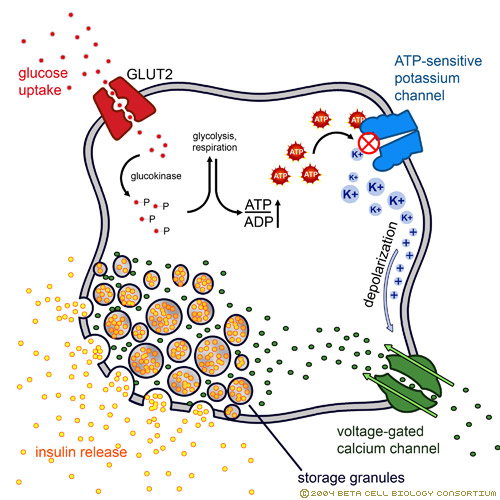 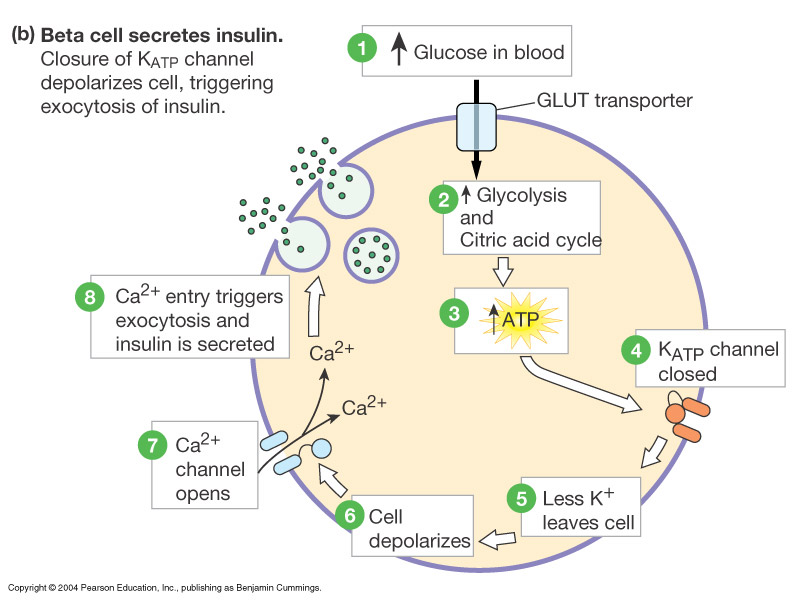 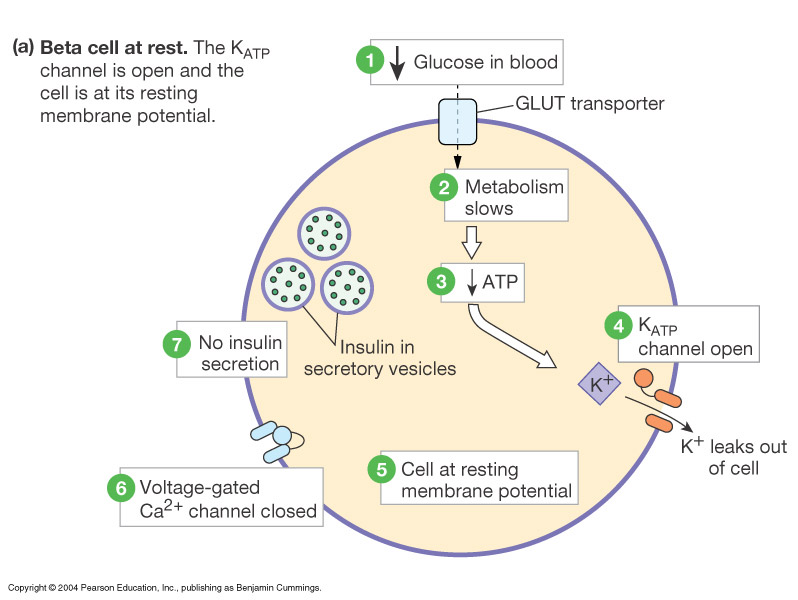  Blood glucose concentration
 Gastrointestinal hormones

 Blood amino acid conc.
Major control

Food intake

Islet  cells
Sympathetic stimulation
(and epinephrine)
Parasympathetic stimulation

Insulin secretion

Factors controlling insulin secretion
 Blood glucose
 Blood fatty acids
 Blood amino acid
 Protein synthesis
 Fuel storage
Regulation of Insulin Secretion
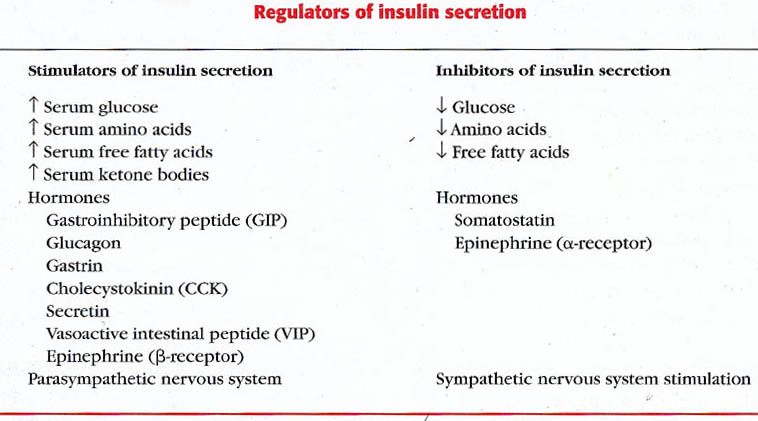 Insulin Receptor
the insulin receptor is a transmembrane receptor
belongs to the large class of tyrosine kinase receptors
Made of two alpha subunits and two beta subunits
Actions of insulin
Glucose regulation and metabolism terms
- Gluconeogenesis - Synthesis of glucose from noncarbohydrate precursors, Lactic acid, glycerol, amino acids, liver cells synthesis glucose when carbohydrates are depleted.
- Glycogenesis - Formation of glycogen, glucose stored in liver and skeletal muscle as glycogen, important energy reserve.
- Glycogenolysis – breakdown of glycogen (polysaccharide) into glucose molecules (monosaccharide)
- Glycolysis - the breakdown of glucose into pyruvate by cells for the production of ATP
Rapid (seconds)
(+) transport of glucose, amino acids, K+ into insulin-sensitive cells
Intermediate (minutes)
 (+) protein synthesis
(-) protein  degradation
(+) of glycolytic enzymes and glycogen synthase
(-) phosphorylase and gluconeogenic enzymes 
Delayed (hours)
(+) mRNAs for lipogenic and other enzymes
Action of insulin on Adipose tissue
(+) glucose entry
 (+) fatty acid synthesis
(+) glycerol phosphate synthesis
(+) triglyceride deposition
(+)lipoprotein lipase
(-) of hormone-sensitive lipase
(+) K uptake
Action of insulin on Fat:
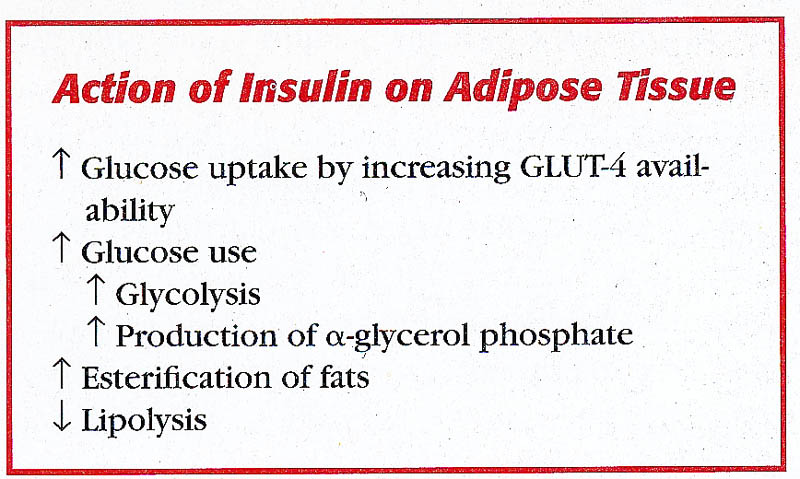 Action of insulin on Muscle:
(+) glucose entry
(+) glycogen synthesis
(+) amino acid uptake
(+) protein synthesis in ribosomes
(-) protein catabolism
(-) release of gluconeogenic aminco acids
(+) ketone uptake
(+) K uptake
Action of insulin on Muscle:
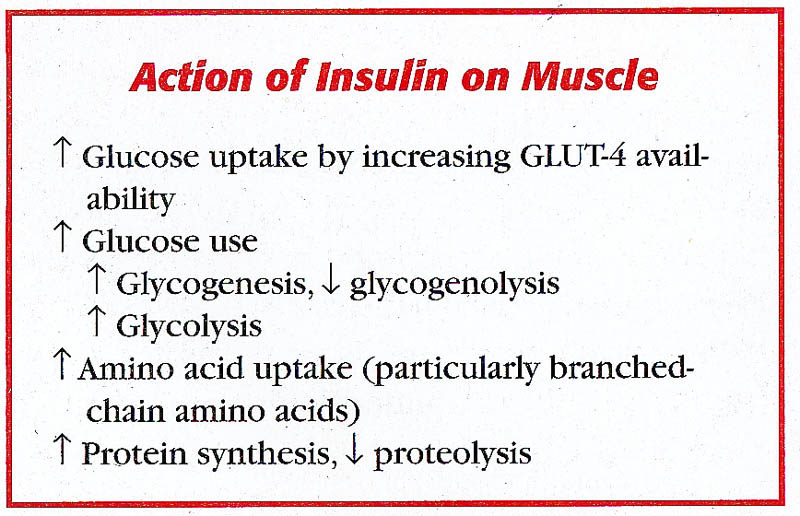 Action of insulin on Liver:
(-) ketogenesis
(+) protein synthesis
 (+) lipid synthesis
(-)gluconogenesis, (+) glycogen synthesis, (+) glycolysis.

General:
(+) cell growth
Action of insulin on Liver:
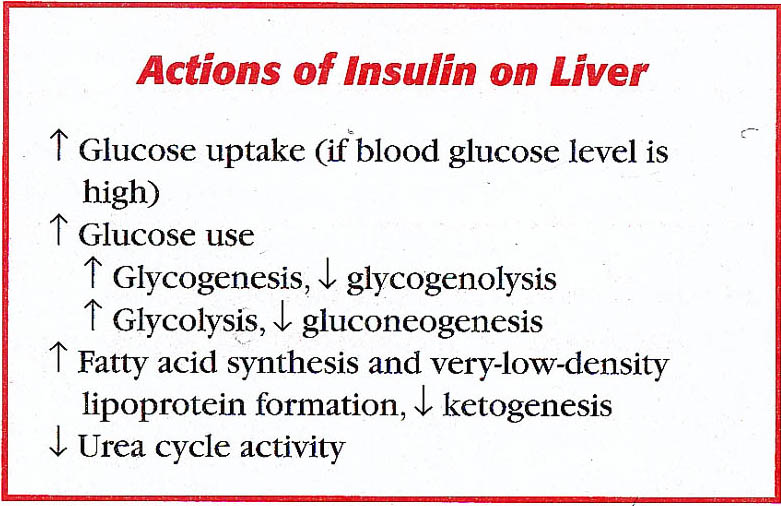 Glucose transporter systems
Insulin: Summary
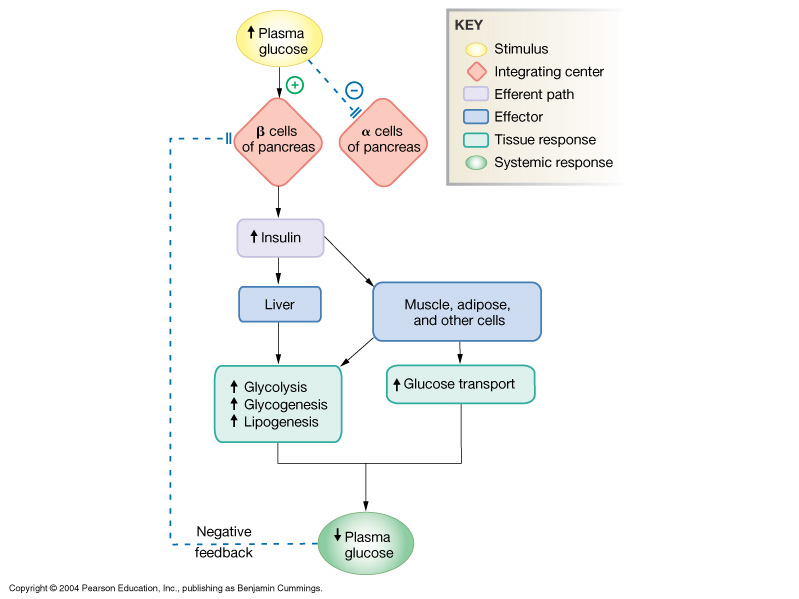 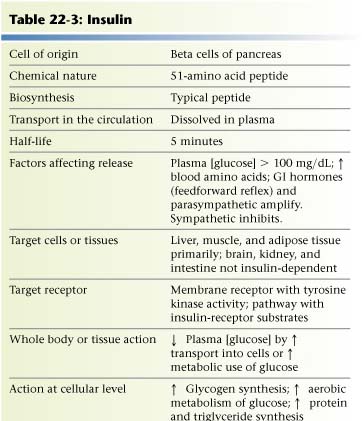 Glucagon
A 29-amino-acid polypeptide hormone that is a potent hyperglycemic agent
Produced by α cells in the pancreas
SYNTHESIS
DNA  in α cells  (chromosome 2)

 mRNA

Preproglucagon               

proglucagon
          
glucagon
Factors Affecting Glucagon Secretion:
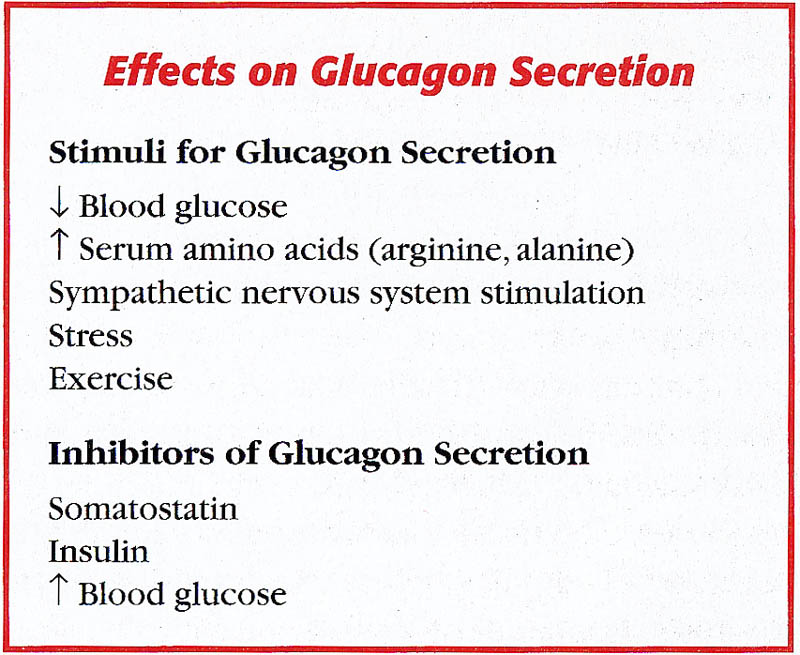 Glucagon Actions
Its major target is liver:
Glycogenolysis 
Gluconeogenesis 
Lipid oxidation (fully to CO2 or partially to produce keto acids “ketone bodies”). 
Release of glucose to the blood from liver cells
Glucagon Action on Cells:
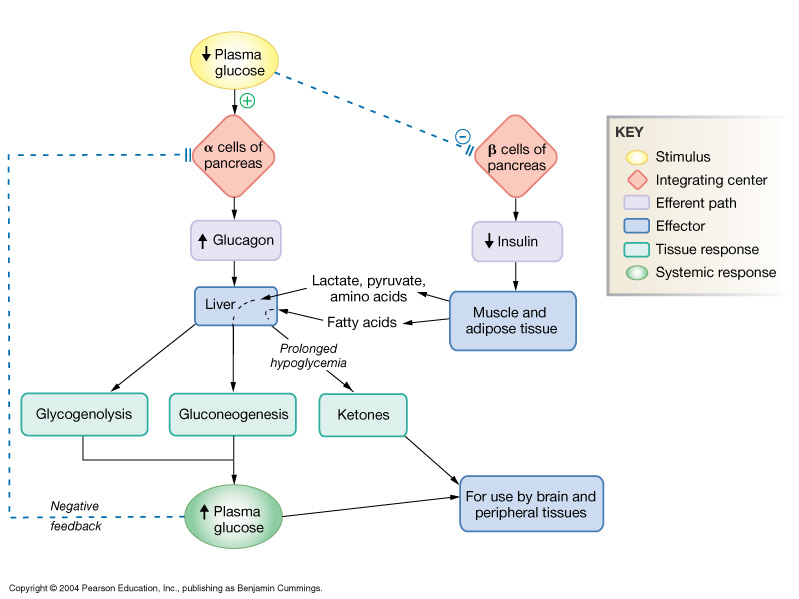 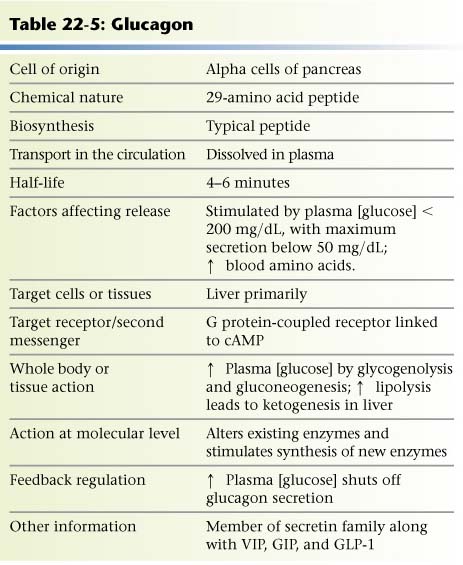 The Regulation of Blood Glucose Concentrations
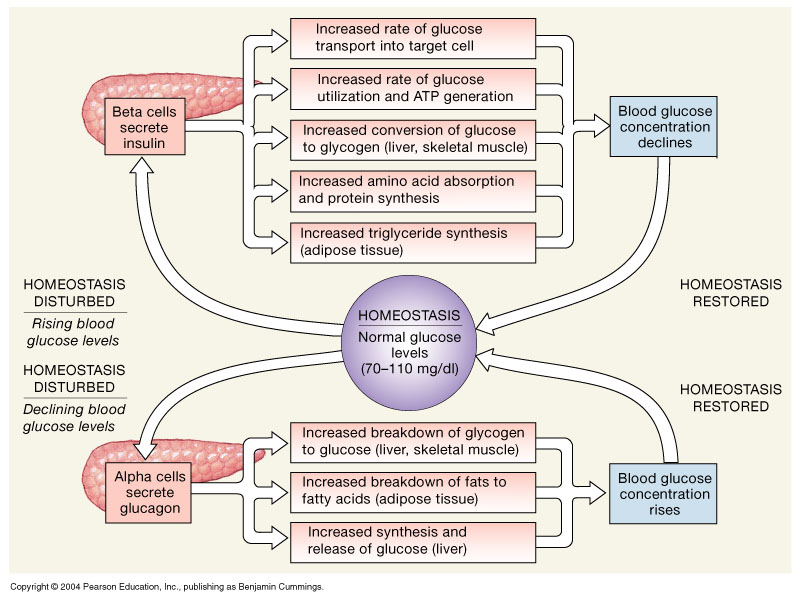 Diabetes
Diabetes is probably the most important metabolic disease. 
It affects every cell in the body and affects carbohydrate, lipid, and protein metabolism.
characterized by the polytriad: 
Polyuria (excessive urination) 
Polydypsia (excessive thirst) 
Polyphagia (excessive hunger).
Symptoms of Diabetes Mellitus
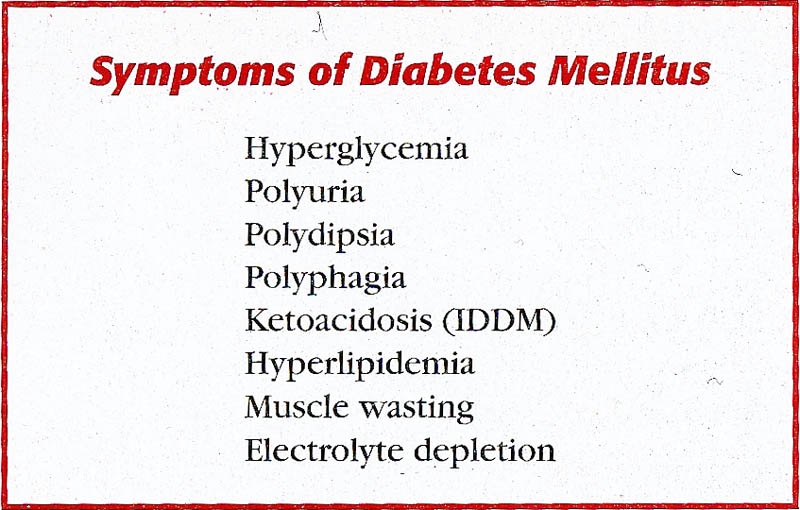 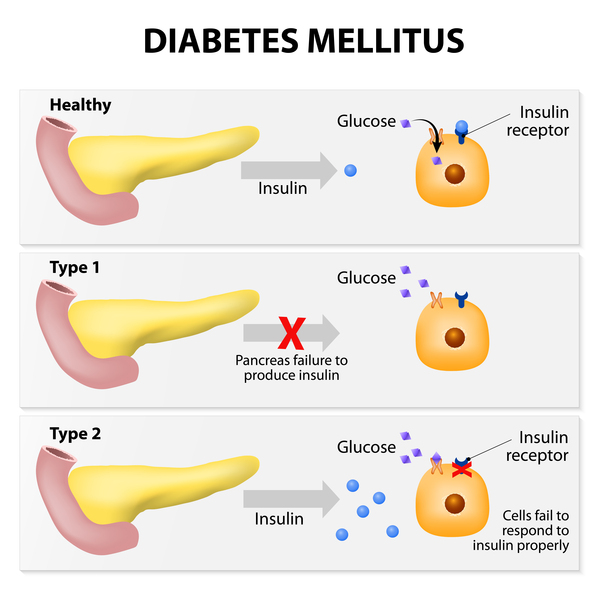 Type I Diabetes (autoimmune attack)
	Juvenile onset
	Hyposecretion of insulin
	Insulin dependent
Type II Diabetes (about 85% )
Late onset, genetic and family related risk factors. 
Resistance of body cells to insulin 
Gestational Diabetes (during pregnancy)
Types of Diabetes
Type 1 Diabetes
Affects children
Cause: inadequate insulin secretion
Treatment :        insulin injection
Type 2 diabetes
Affects adults
Cause defect in insulin action
Treatment :         
   diet or OHA (Oral Hypoglycaemic Agents)
Diabetes Mellitus
Inadequate secretion 
of insulin
Defects in the action 
of insulin
Cause
Metabolic disturbances (hyperglycemia and glycosuria)
Type 1 diabetes
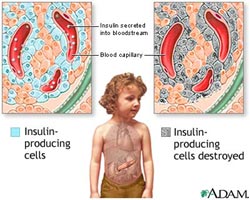 Diabetes Mellitus Type I
Caused by an immune-mediated selective destruction of β cells
 β cells are destroyed while α cells are preserved:
     No insulin :::: high glucagon       high production of glucose and ketones by liver
    glucose & ketones              osmotic diuresis
   keto acids                   diabetic ketoacidosis
Diabetes Mellitus Type II
Late onset, genetic and family related risk factors. 
More common in some ethnic groups.
Unhealthy foods and inactive lifestyles with sedentary behaviour.
Resistance of body cells to insulin keeps blood glucose too high 
manage by lifestyle modification with physical activity and/or healthy diet
Chronic complications: atherosclerosis, renal failure & blindness.
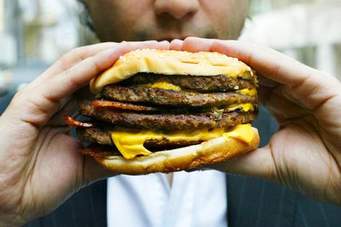 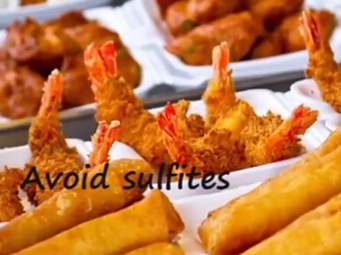 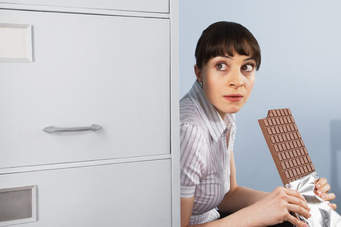 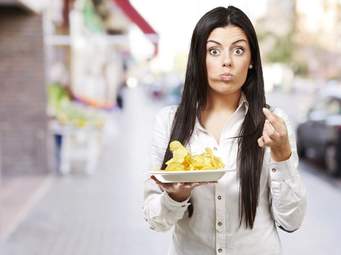 Gestational Diabetes (during pregnancy)
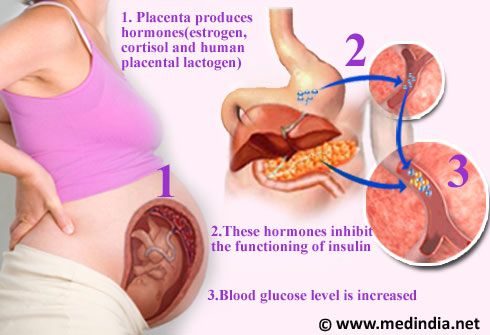 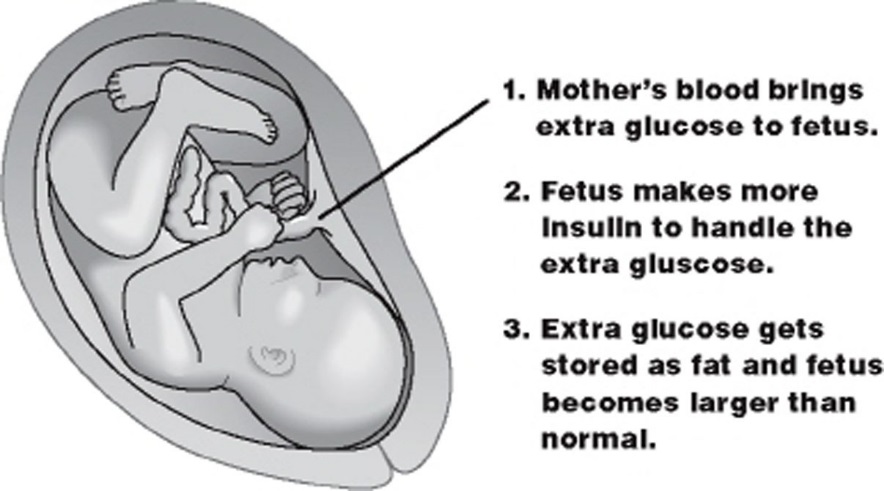 Occurs in 2-5% of pregnancies. Associated with decreased insulin levels and/or insulin resistance.
Resembles Type 2 Diabetes.
Usually transient:  symptoms improve following delivery.
If untreated  macrosomia (high birth weight)
Long Term Complications of Uncontrolled Diabetes
MICROVASCULAR DISEASE

Hyperglycemia damages small blood vessels:
 diabetic retinopathy  vision loss.
 diabetic neuropathy  damage to nerves  most common cause of amputation in Western world.
 diabetic nephropathy  kidney damage  chronic renal failure.
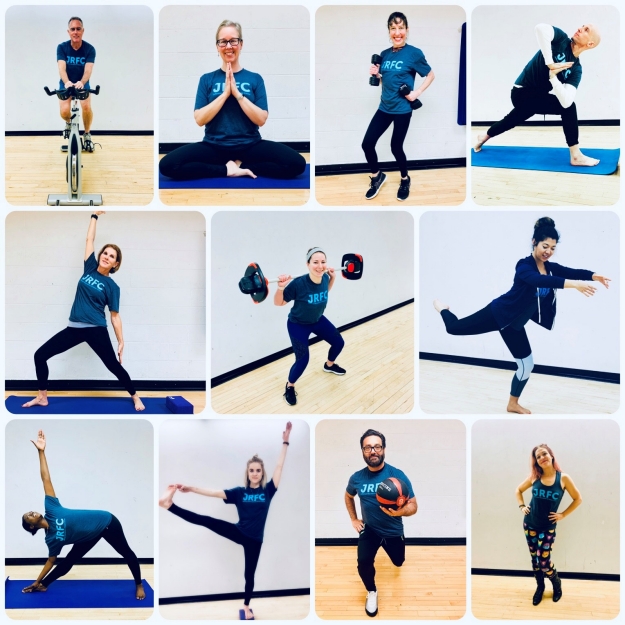 Glucose Tolerance Test
Both the FPG and OGTT tests require that the patient fast for at least 8 hours (ideally 12 hr) prior to the test.

The oral glucose tolerance test (OGTT):
FPG test
Blood is then taken 2 hours after drinking a special glucose solution
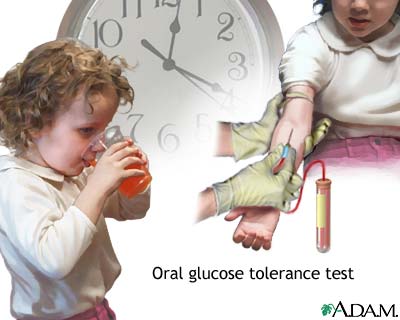 Glucose Tolerance Test (GTT)
Following the oral administration of a standard dose of glucose, the plasma glucose concentration normally rises but returns to the fasting level within 2 hours. 
If insulin activity is reduced, the plasma glucose concentration takes longer than 2 hours to return to normal and often rises above  200 mg/dl. 
Measurement of urine glucose allows determination of the renal threshold for glucose.
GTT
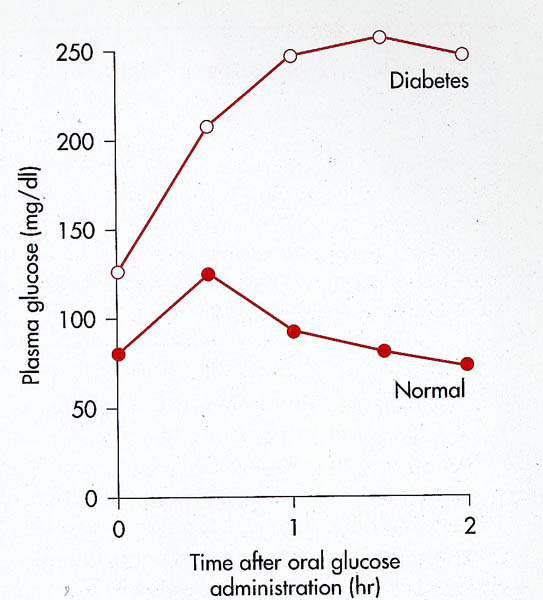 Glucose Tolerance Test
The following results suggest different conditions:
Normal values:
 FPG <100 mg/dl
 2hr PPG  < 140 mg/dL
Impaired glucose tolerance 
 2hr PPG = 140  - 199 mg/dL
Diabetes 
FPG ≥ 126 mg/dl
2hr PPG levels ≥200  mg/dL
Diabetes Mellitus (DM)
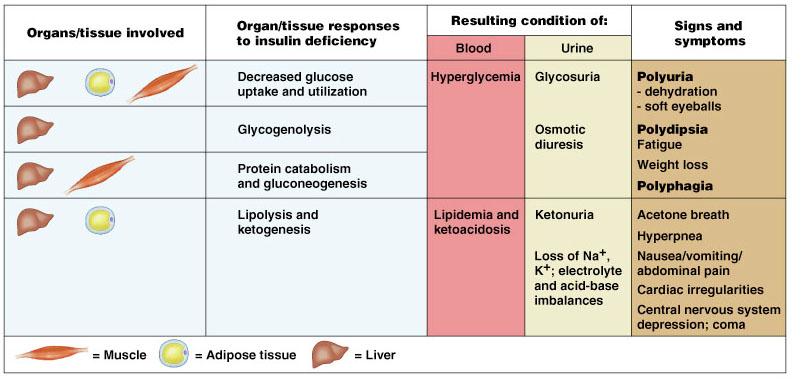